Laboratorio didattico diMetodi e Modelli Matematici
Agenda
Introduzione
Modelli e loro classificazioni
Differenza fra modelli e procedimenti
Problema della dieta
Problema di miscelazione sotto forma di Programma Lineare
PLG, PLS, PLC
TITOLO PRESENTAZIONE
02/02/20XX
2
Introduzione
Valeriano Comincioli definisce:
“Un modello, dal latino modulus (diminutivo di modus, misura) è un oggetto, o un concetto, che è usato per rappresentare qualcosa d’altro. […]In particolare un modello matematico è un modello che ha come componenti concetti matematici, costanti, variabili, funzioni, equazioni”.
La parola "modello" indica, in origine, un cambiamento di scala nella sua rappresentazione. In particolare, un modello matematico rappresenta un passaggio a un diverso livello di astrazione: per costruire il modello, alcuni dettagli vengono eliminati e si introducono semplificazioni.
3
Modelli descrittivi
I modelli matematici descrittivi costituiscono
un potente strumento per:
rappresentare e descrivere quantitativamente un fenomeno naturale, o un’attività reale ed eventualmente prevenirne l’evoluzione nel tempo.
visualizzare le proprietà di una data teoria
rappresentare il progetto di un modello reale, di un artefatto tecnologico.
I modelli matematici possono risultare utili anche per le scienze sociali, utilizzati come modelli di controllo, cioè modelli che possano definire i comportamenti più idonei in certe circostanze secondo criteri etici, di pubblica utilità…
4
Classificazione dei modelli
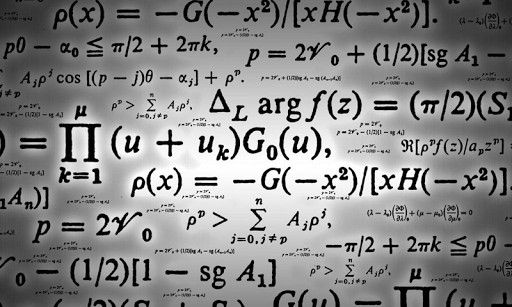 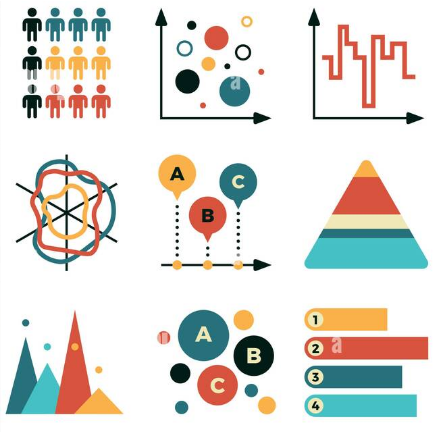 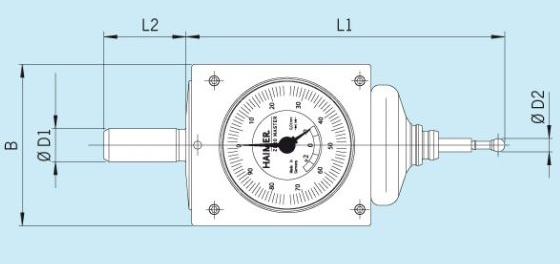 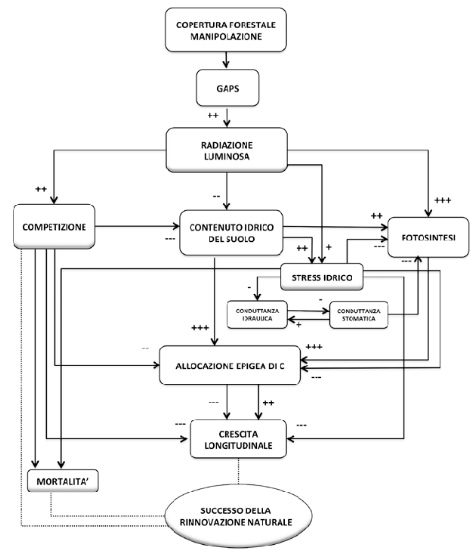 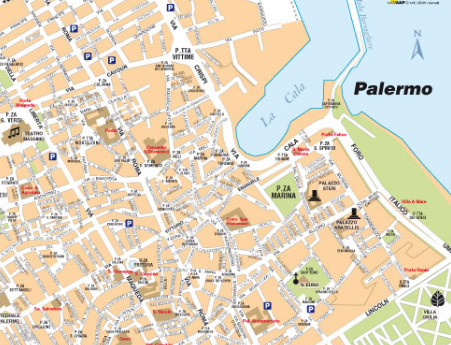 5
Modelli matematici
Sono quelli espressi da una funzione.
A seconda della semplificazione effettuata e dal condizionamento delle variabili in gioco si distinguono in 
Deterministici: la semplificazione è stata minima e il sistema rappresentato è chiuso ovvero le variabili in gioco non sono influenzate da fattori esterni 
Stocastici: i sistemi rappresentati sono più complessi e richiedono una semplificazione maggiore, inoltre le variabili in gioco risentono di elementi esterni al sistema stesso
6
Come si crea un modello
7
Un procedimento risolutivo è un modo con cui si procede, che ha la capacità, la funzione e lo scopo
di chiarire e portare a soluzione un problema. E’ una sequenza di operazioni che conducono alla soluzione del problema a partire proprio dai dati del problema stesso. 

Ricorrere a un modello, invece, significa rispettarne una caratteristica che gli è proprio peculiare: trovare una relazione fra i dati iniziali e finali del problema che sia applicabile per qualsiasi valore di detti dati.

ESEMPIO
Supponiamo di dover individuare il numero minimo di filtri da apporre a una condotta di acqua per rispettare il vincolo di far pervenire nelle abitazioni l’acqua purificata di una certa percentuale di impurità. Supponiamo che venga posto un filtro alla fine di ogni tratta della condotta.
Differenza fra modelli matematici e procedimenti risolutivi
8
Dati del problema
9
Approccio operativo
…
In questo passaggio sta la differenza sostanziale fra ricorrere a un procedimento standard e costruire un modello matematico.
Condotta
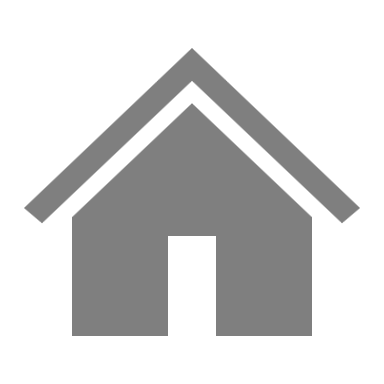 Filtro 2
Filtro 1
10
Modello matematico
La versatilità del modello è data dalla facilità di utilizzo per qualsiasi percentuale di impurità i filtri eliminino e per qualsiasi obiettivo si ponga, in termini di percentuale, rispetto le impurità iniziali.
Condotta
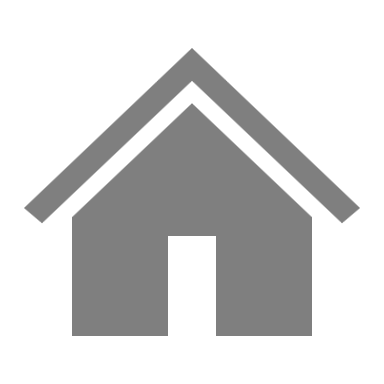 Filtro 2
Filtro 1
11
Una dieta prescrive che devono essere assimilate quantità fissate di calorie, proteine e calcio, intese come fabbisogni minimi giornalieri, disponendo di cinque alimenti base (pane, latte, uova, carne, dolce). I fabbisogni minimi sono: 2000 calorie, 50 g di proteine, 700 mg di calcio. 
Dalle tabelle dietetiche si ricavano i seguenti contenuti di calorie (in cal), proteine (in g), calcio (in mg) per ogni singola porzione di ciascun alimento, intendendo come porzione una quantità espressa in grammi e quindi frazionabile.
I costi (in €) e il numero di porzioni tollerate giornalmente sono descritti di seguito:
Problema della dieta
Determinare una dieta a costo minimo che soddisfi le prescrizioni richieste.
12
Problema della dieta
Determinare una dieta a costo minimo che soddisfi le prescrizioni richieste.
13
Problema della dieta
Il problema della dieta è un
 problema di miscelazione
14
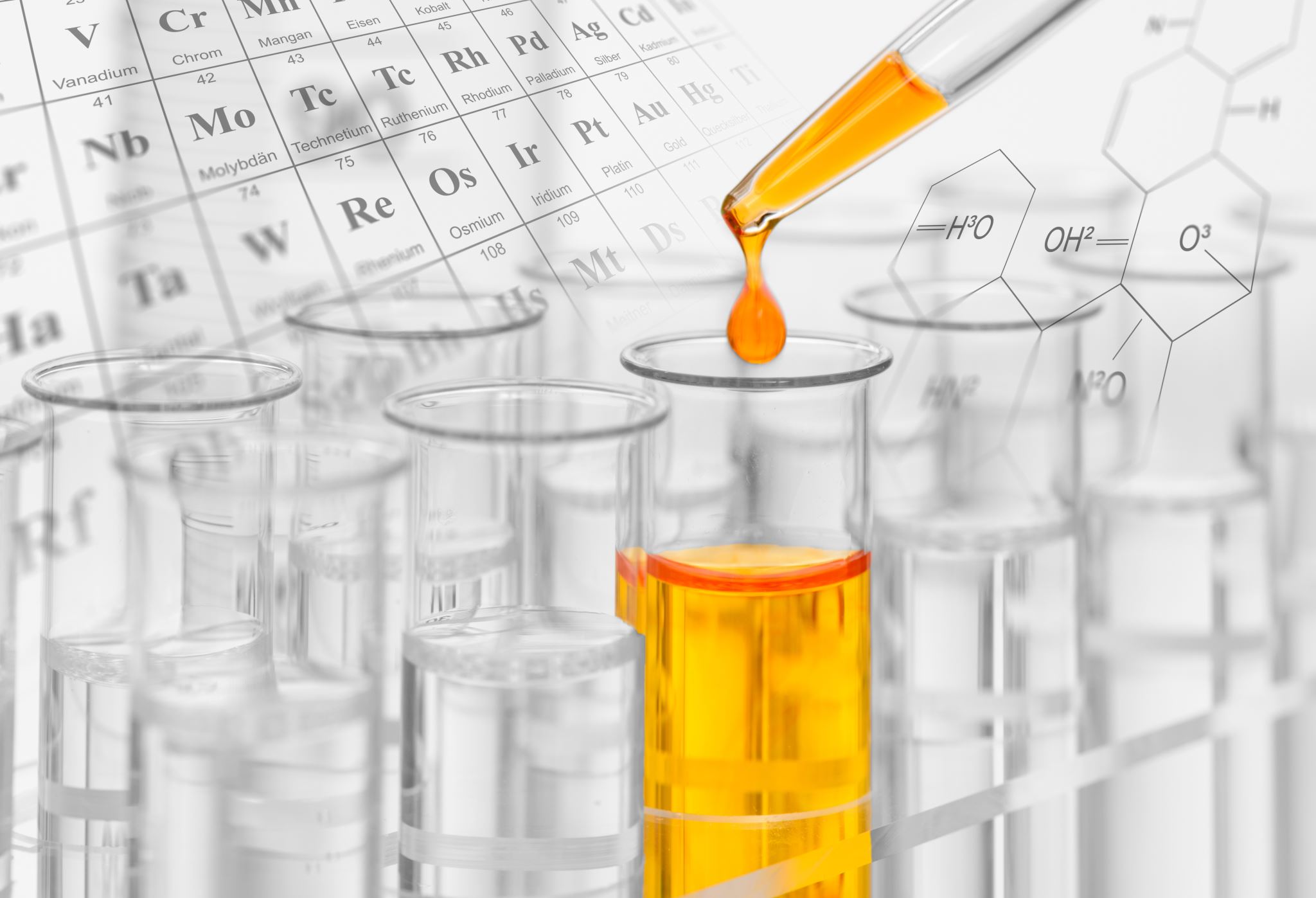 Formulazione del problema di miscelazione sottoforma di Programma Lineare
Risoluzione su excel
15
Un PL in forma generale può essere formulato come segue:
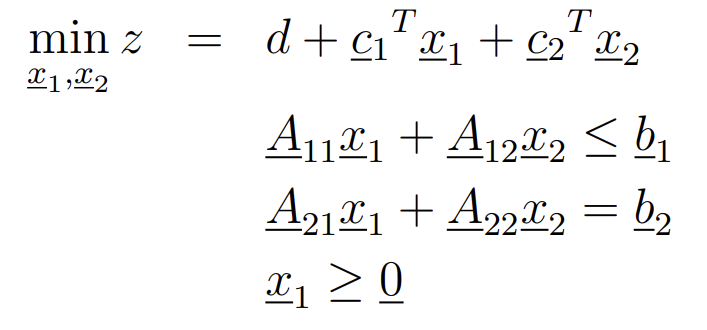 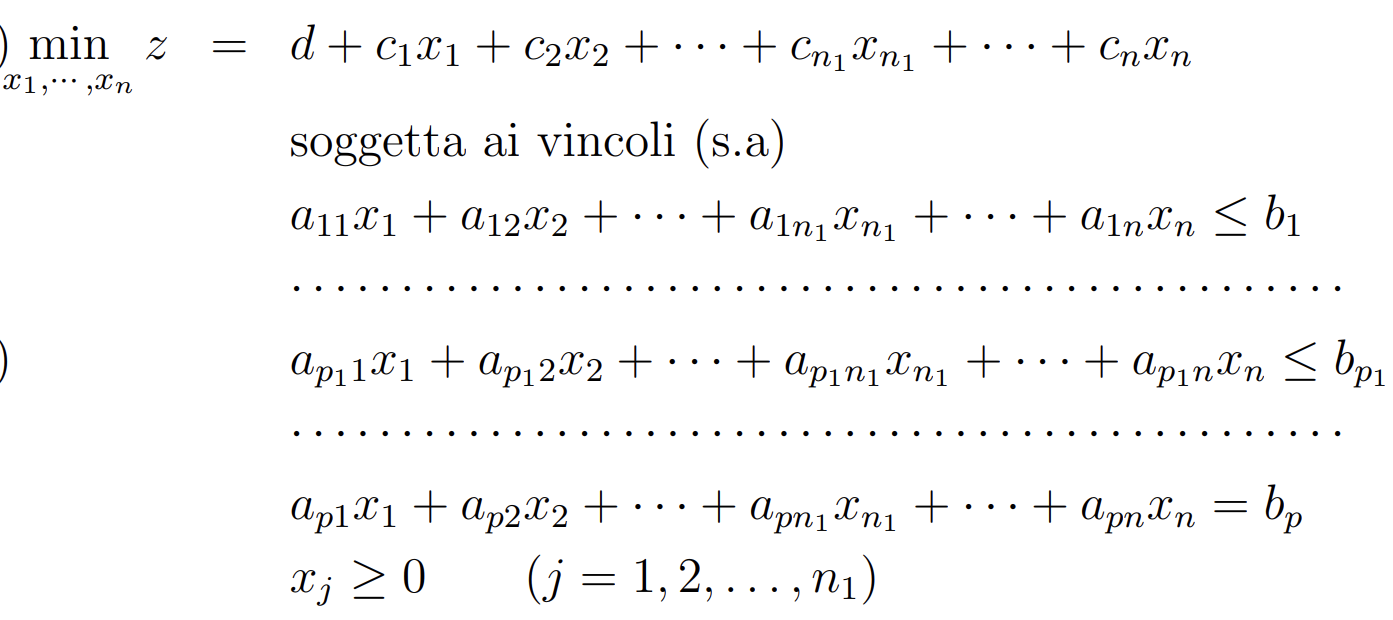 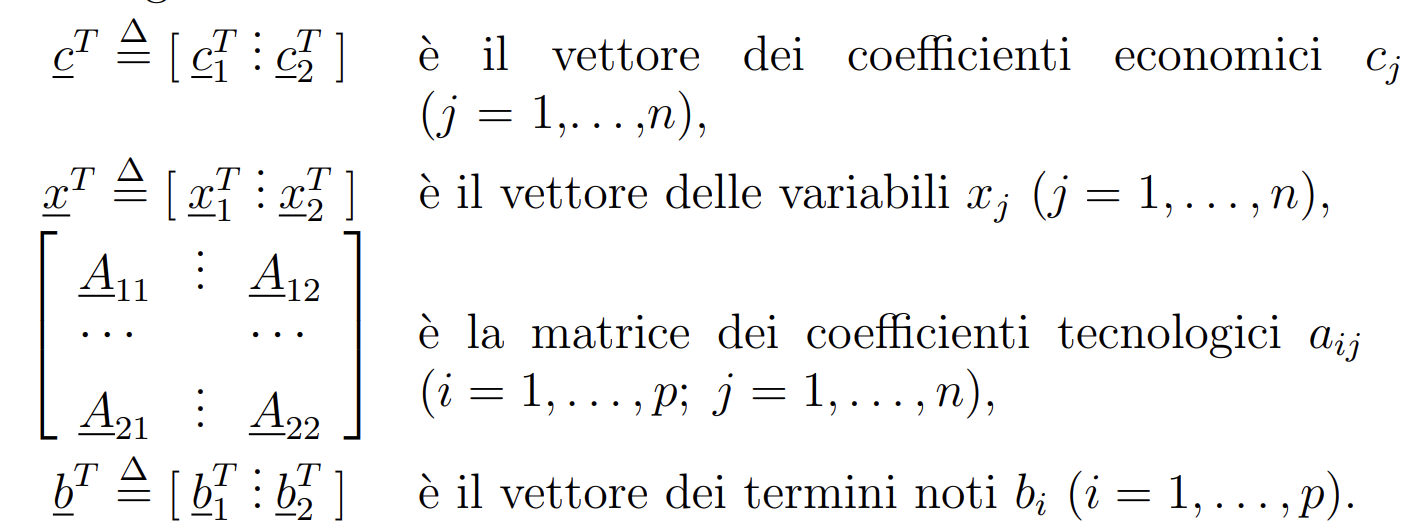 PLG
Una n−pla di numeri reali che soddisfa tutti i vincoli con l’eccezione, al più, dei vincoli di non negatività è detta soluzione del problema di PL. 
Una soluzione che soddisfa anche le condizioni di non negatività è chiamata soluzione ammissibile (s.a.). 
Una s.a. che ottimizza la funzione è detta soluzione ottima.
16
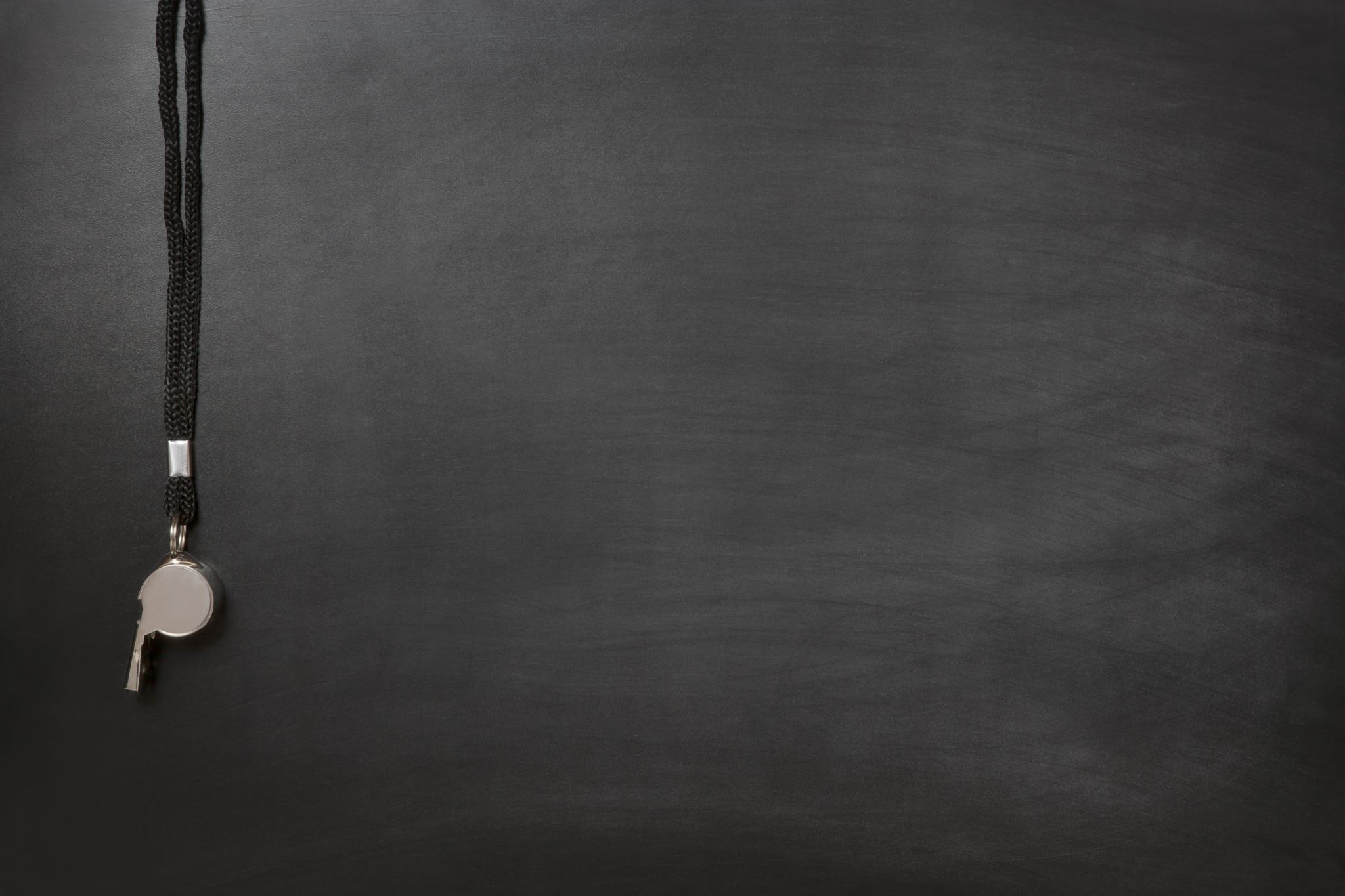 PLG con soluzione unica
Nel caso molto semplice in cui vi siano solo due variabili, e perciò solo due dimensioni, i problemi di programmazione lineare possono essere risolti graficamente. Vediamo ad esempio un caso che ammette ottimo.
Apri in GEOGEBRA
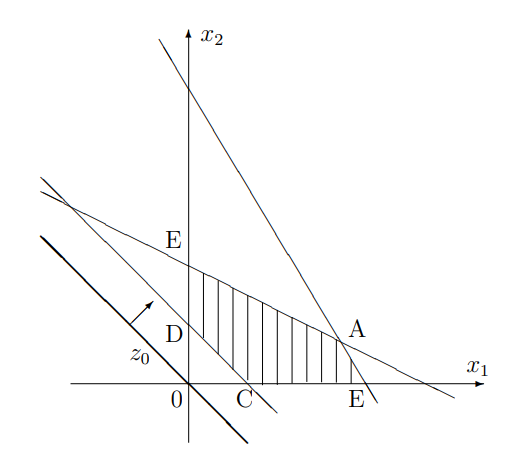 17
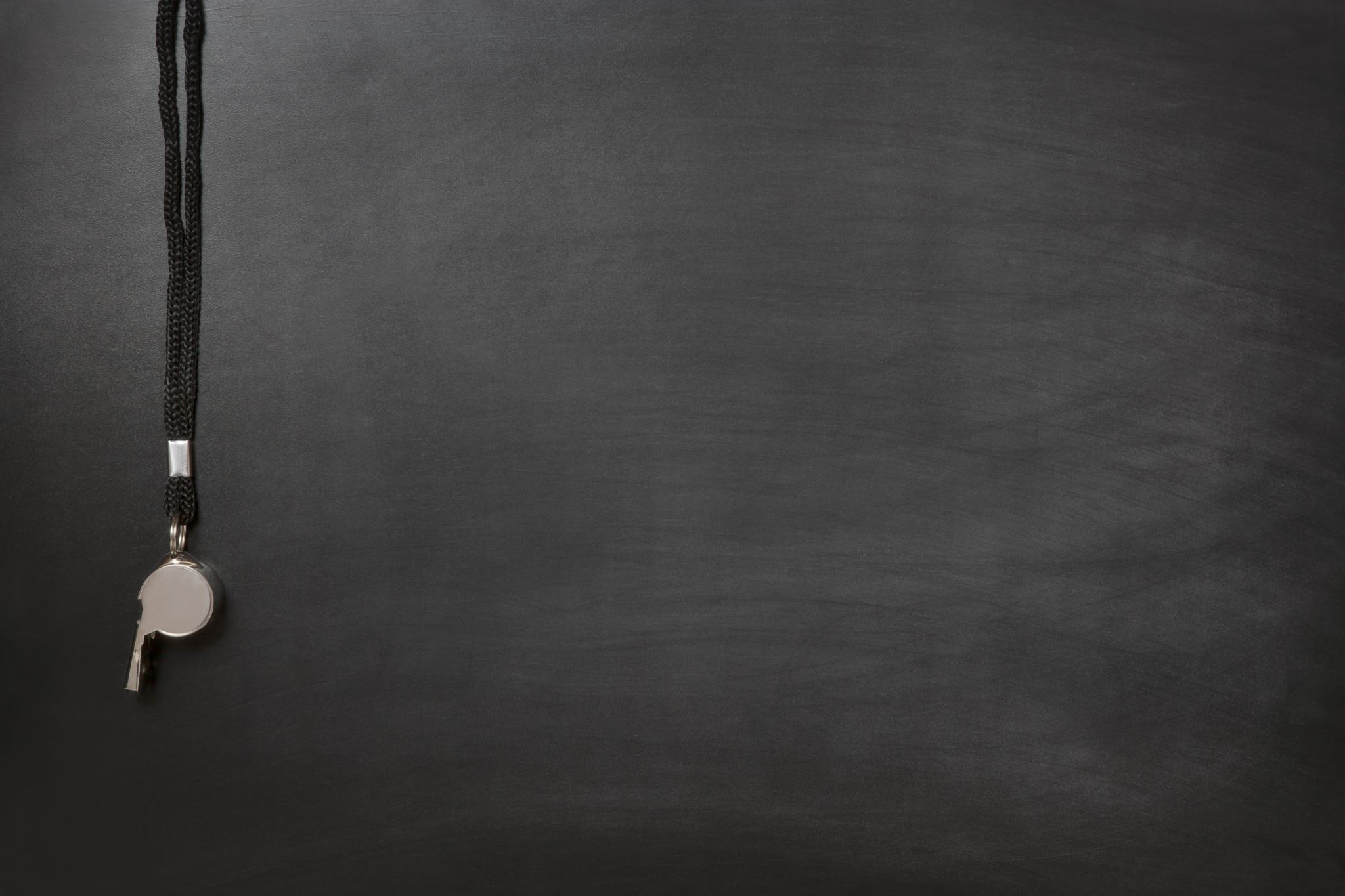 PLG con soluzione illimitata
Vediamo un caso in cui il modello è illimitato
Apri in GEOGEBRA
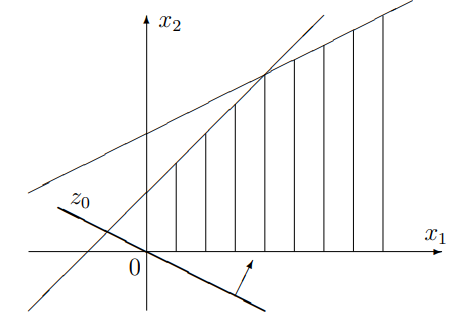 18
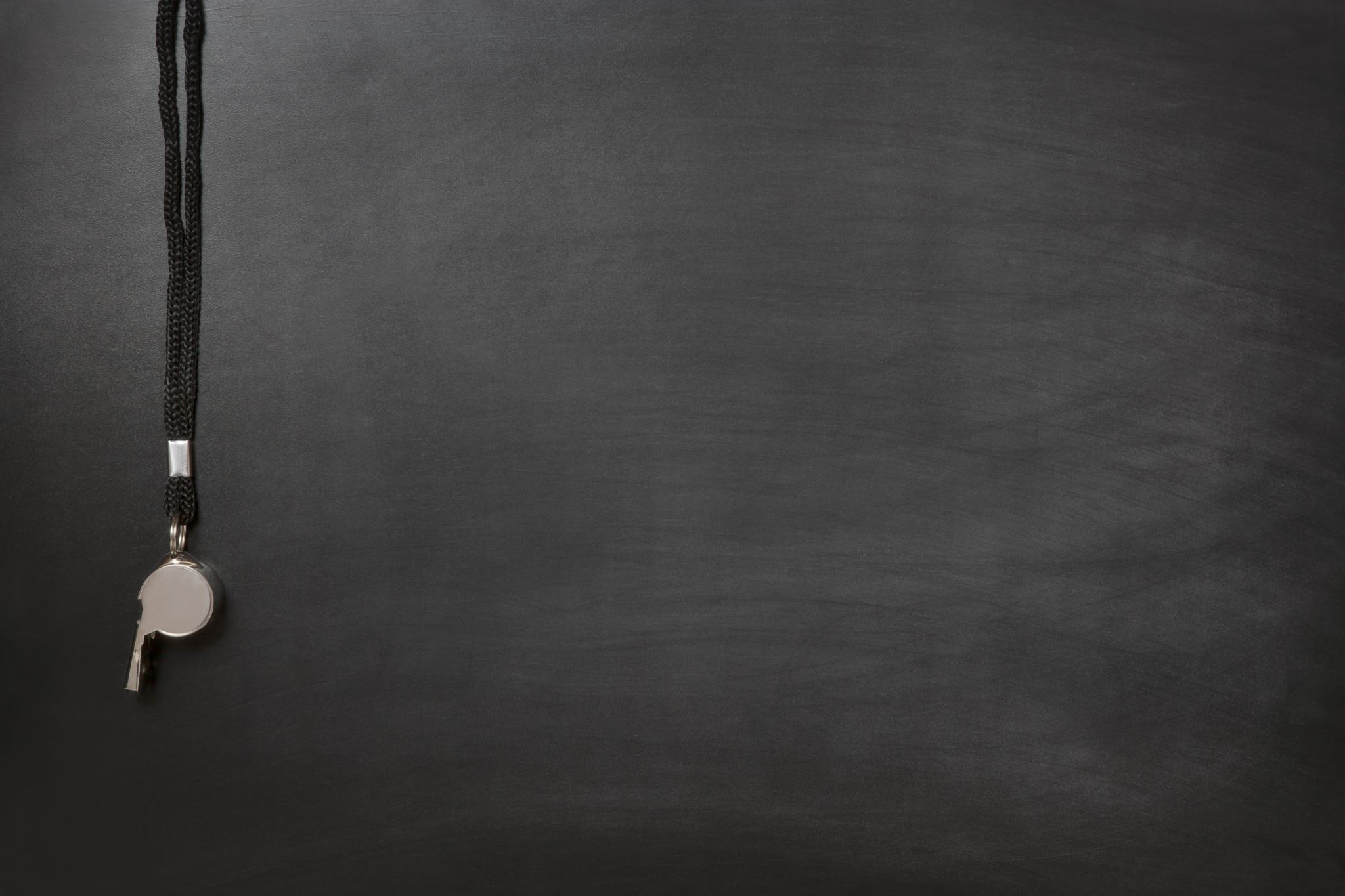 PLG non ammissibile
Vediamo un caso in cui il modello è non ammissibile
Apri in GEOGEBRA
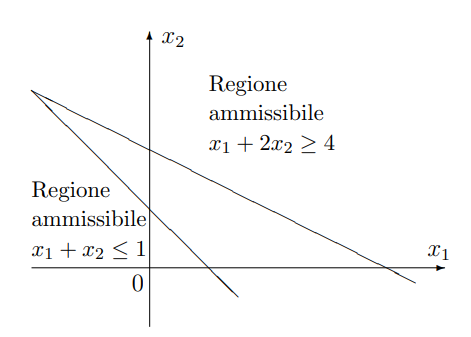 19
Un PL in forma standar può essere formulato come segue:
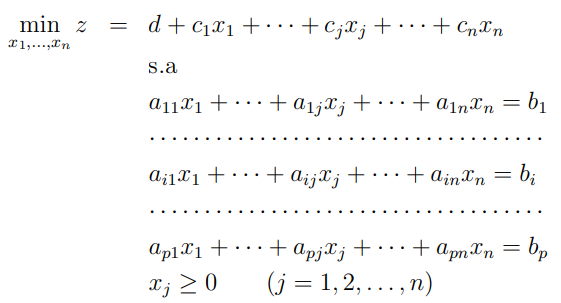 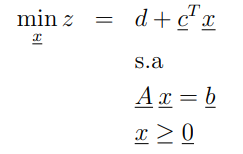 Problema in forma standard (PLS)
20
Passaggio dal PLG al PLS
21
PLC
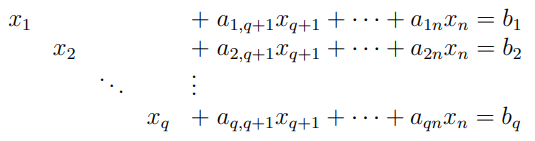 22
PLC
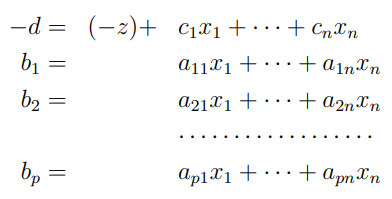 23
PLC
Se operiamo le eliminazioni Gauss-Jordan otterremo




 Si dice che questa è una forma canonica se:
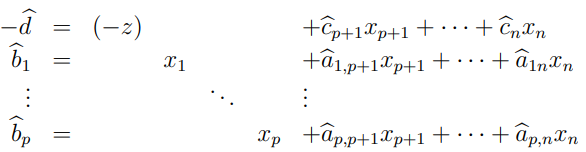 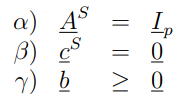 Esempio
24
Grazie
25